TU Dublin CAREER DEVELOPEENT CENTRE 	
Building employability through positive transitions 

TRANSITION INTO FIRST YEAR
What you’ll get from today
Know more about the ‘transition’ into 3rd level 

How well do you know your classmates!

Supports and engagement opportunities 

Your personal action plan to manage your journey academic, social, personal and vocational (employability journey through college)
Hands up
Who knows more than 5 people in your class
More than 10
Exercise
Everyone take a piece of paper and speak to two classmates you have not spoken to before
Find out two things about them – one of which is something interesting about them – be it a hobby, habit, place they visited, something/somebody they know
Introduce eachother to the class
Negotiating the transition to third level
Previous education
3rd level 1st Year
Low Control
Self discipline (gender diff) 
Centre of capital city
Adult age vs. Maturity
Critical thinking & Technique

Self study
Optional attendance
Independent learning
High Control
External discipline
Local
Parental involvement
Memorisation vs Technique

Homework
Mandatory attendance
Managed learning
Peer into the future – No.1
It is now the Xmas 2020 and you feel you belong in third level education.  You have have integrated well into TU Dublin and ready for the second semester. 
	
	Looking back, what choices did you make to get to this optimistic place? 
	What top tips would you give to future first year students?
Peer into the future – No. 2
It is June 2024 and you are about to graduate.  You believe you are employable, feel positive and are ready to take the next steps in your career.
	
	Looking back, what did you do to make you so employable with an optimistic outlook? 
	What top tips would you give to future first year students?
PLENARY
Academic
Social
BECOME
Vocational
Personal
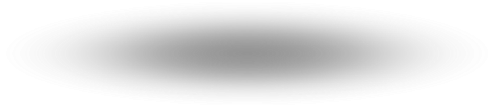 Academic
Social
BECOME
Vocational
Personal
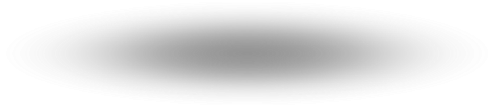 Academic
Social
BECOME
Vocatinal
Personal
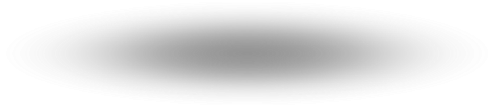 Academic
Social
BECOME
Vocational
Personal
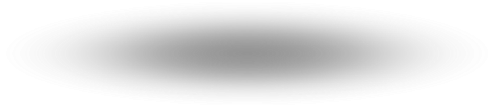 Academic
Social
BECOME
BECOME
Vocational
Personal
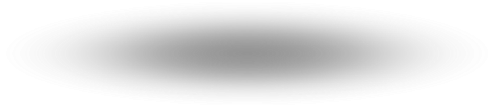 [Speaker Notes: Key points
This change is happening to us – our experience of these changes can help or hinder us. Becoming aware of how we are journeying through these transitions is key to managing them well. 

Academic transition – we’ll speak about that a bit more later (see slide on difference between previous education and third level) ; key point for not is that there is a lot more responsibility and onus on the student to take control of their attendance and learning; if you’ve been out of education for a period of time you may need support with study skills; there is a whole new language – semesters; modules; learning outcomes; etc

Personal and social – some students have to move out of home (some from abroad); into rented accommodation or digs; college is a new environment; travelling to college may require taking public transport over a longer distance; you may not have any of your school friends around and have to make new friends which may feel challenging; you may feel alone; you have to manage your own time (getting up on time; periods between lectures), workload and finances; cook for yourself; wash clothes etc.; you may have to organise childminding facilities; 

Vocational: Many courses in DIT are quite vocationally oriented i.e. specifically geared towards industry professions ; The course may be different that you expected. you will specialise in subjects very early on; Some may have questions about the relationship of the subjects they are studying to what they thought they were getting into.  You may not know that kinds of roles people go into after graduation;]
ELEPHANTS IN THE ROOM
Feedback from students tells us it’s not uncommon to
Be concerned that the course was not your first choice and may not be for you
Feel isolated or lonely
To miss your school friends
Be petrified about doing a presentation
Feel you are falling behind
Be worried about finance
Struggle with some subjects
Feel there are lots of things outside your control e.g. timetables, lecturers approach, bureaucracy
Supports and engagment opportunities
First Year Information
https://tudublin.ie/for-students/starting-at-tu-dublin/
Maths Learning Support Centre
Academic Writing Centre
Self-awareness tools
www.gradireland.com – careers report (experience, skills, values, interests)

www.prospects.ac.uk -  what job would suit me? – identify your skills, motivations, interests (matching exercise)

www.careersportal.ie – self-assessment – skills/interests assessment and interest profiler (report) – link to suggested careers/related qualifications

www.profilingforsuccess.com – take an assessment, e.g. type dynamics indicator, career interest inventory:(Personality)

www.windmillsonline.co.uk/- values
Taking Personal action
In order to enjoy my integration into college and to optimise my employability 
I will:
By when:
The benefit to me is:
Who can help: 
My level of commitment on a scale of 
	1 – 10 is:
CONNECT

Connect – to the college, course, classmates; get involved in college activities, societies, sport, community.
COMMIT

Commit – work to take control and develop a positive, proactive attitude to realise potential- attend lectures/labs, submit course work on time.
COMMUNICATE

Communicate – tell people how you are getting on - classmates, lecturers, family, college support services, career development centre, etc.
Evaluation
Would you recommend this session to a friend YES/NO
·On a scale of 1 to 4 where 1 is least useful and 4 is most useful. How useful did you find today’s session
What it is the main thing you took from today’s session
Optional Exercise: 

How I’m spending my time